Figure 1. Study design.
J Clin Endocrinol Metab, Volume 99, Issue 5, 1 May 2014, Pages 1807–1815, https://doi.org/10.1210/jc.2013-3507
The content of this slide may be subject to copyright: please see the slide notes for details.
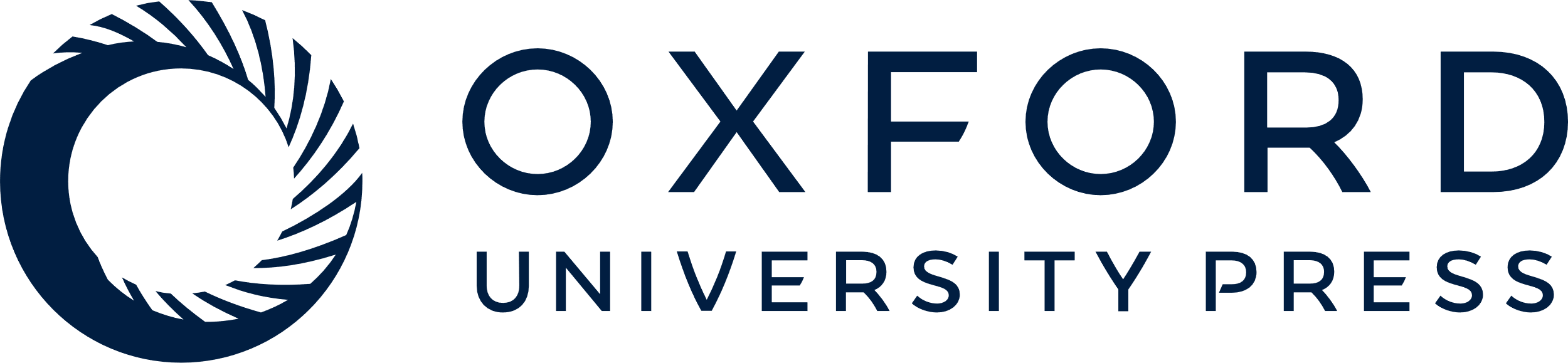 [Speaker Notes: Figure 1. Study design.


Unless provided in the caption above, the following copyright applies to the content of this slide: Copyright © 2014 by the Endocrine Society]